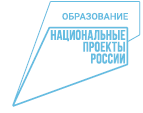 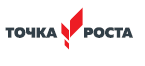 Муниципальное автономное общеобразовательное учреждение "Аромашевская средняя общеобразовательная школа имени 
Героя Советского Союза В.Д. Кармацкого"
Исследовательская работа на тему«Исследование качества меда»
Выполнили:Брызгалова Е.А. 9аМолчанова В.А.9б
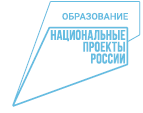 Цель:
Исследовать качество образцов меда
Задачи:
Определить наличие примесей в образцах меда
 Провести исследование ph образцов меда.
Проанализировать полученные результаты.
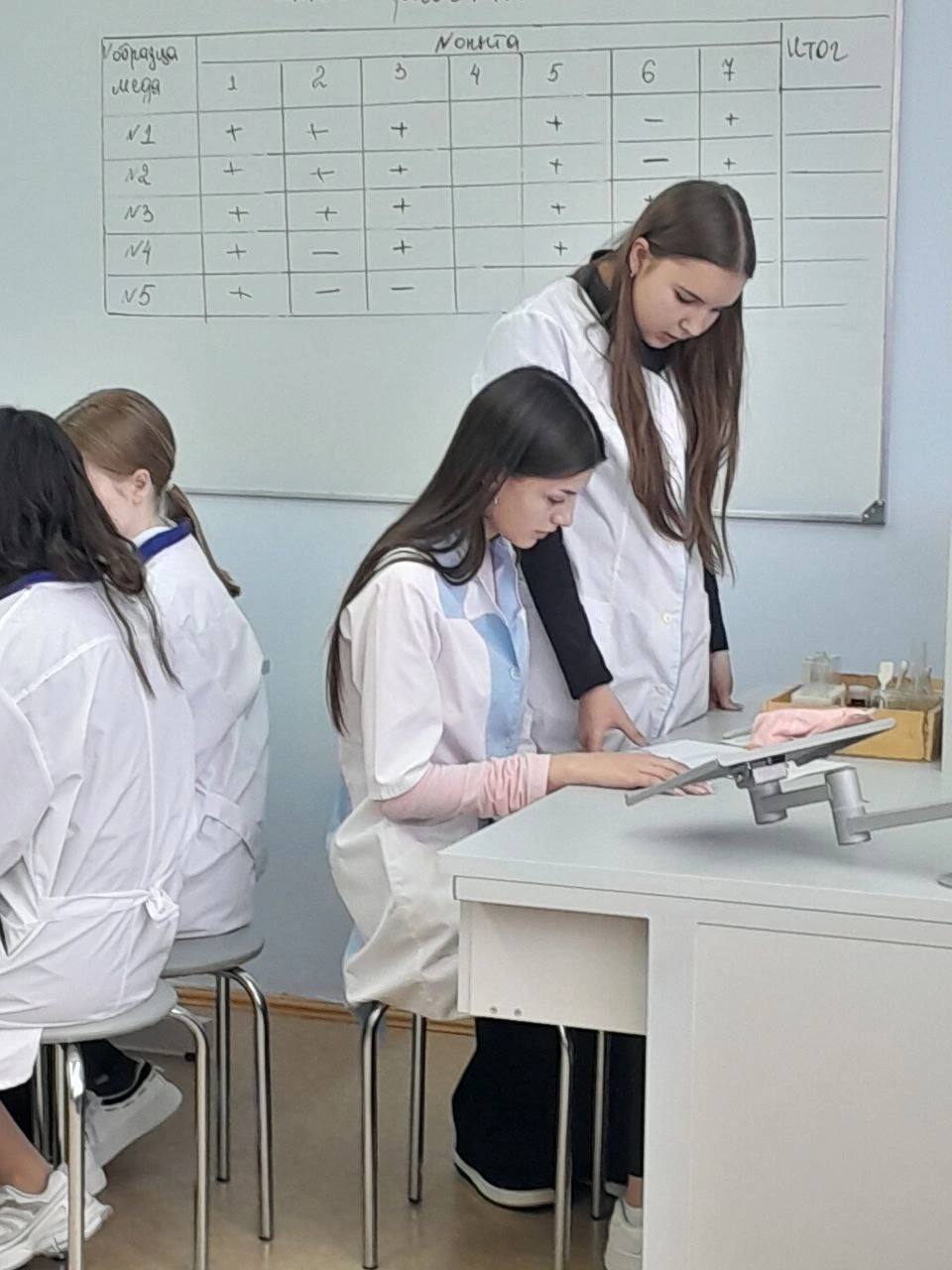 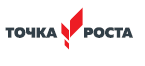 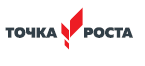 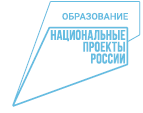 Актуальность:
На прилавках магазинов, рынков мы видим большое количество меда. Люди научились изменять состав меда и даже делать подделки. Поэтому данная исследовательская работа имеет большое значение для определения качества меда. Потребители должны знать о существовании фальсификаторов меда и уметь их распознавать.
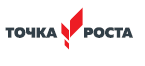 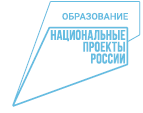 Пять образцов меда
образец №1 «мед 20-летней» Аромашевский район
образец №2 «мед  сотовый» Аромашевский район
образец №3 «мед цветочный» Аромашевский район
образец №4 «мед липовый» ООО «Медовый дом» Новгородская обл
образец №5«мед алтайский с прополисом» Алтайский край
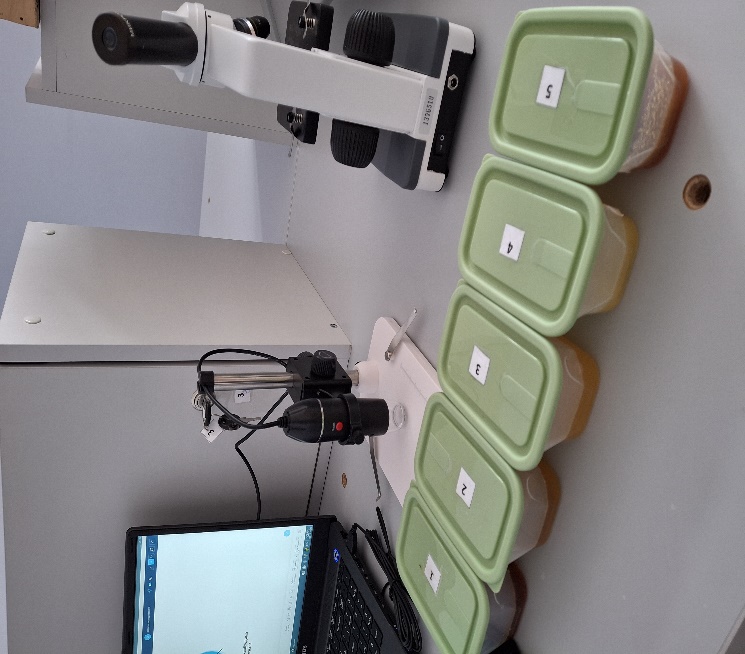 Рабочая гипотеза: Все образцы меда соответствуют стандартам.
Альтернативная гипотеза: не все образцы исследуемого меда соответствуют стандартам.
Опыт 1 Обнаружение красителей в меде
Опыт 2 Определение влажности меда
Опыт 3 Обнаружение инверсионных сахаров
Опыт 7. Обнаружение мела и крахмала в меде
Опыт №1 Обнаружение красителей в образцах меда
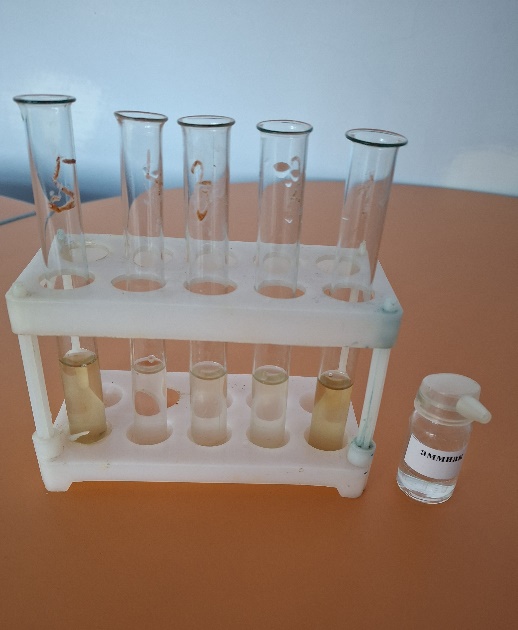 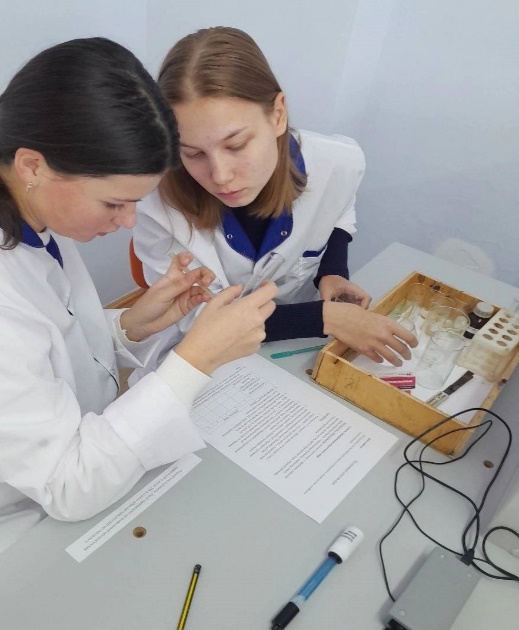 Опыт №2 Определение влажности меда
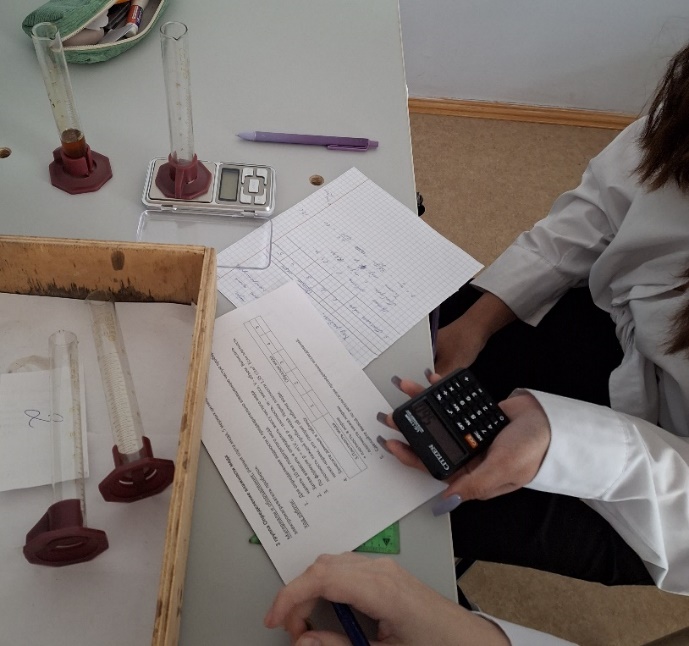 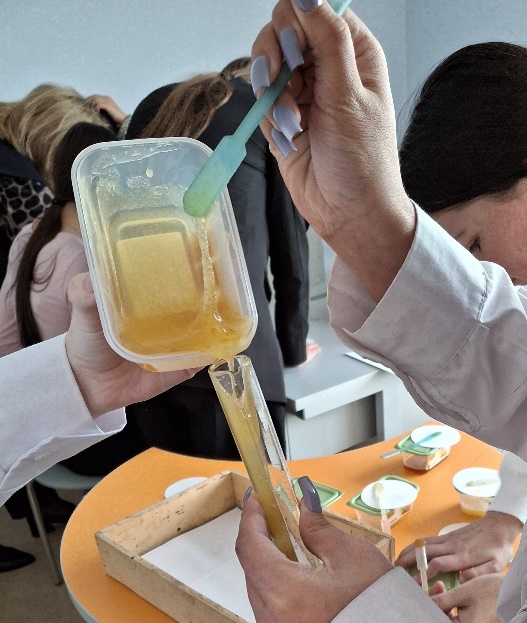 Опыт №3 Обнаружение инверсионных сахаров
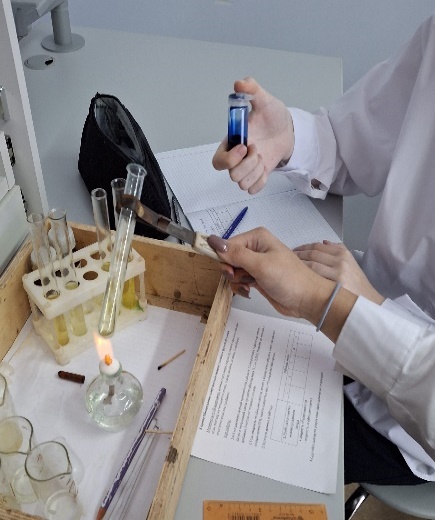 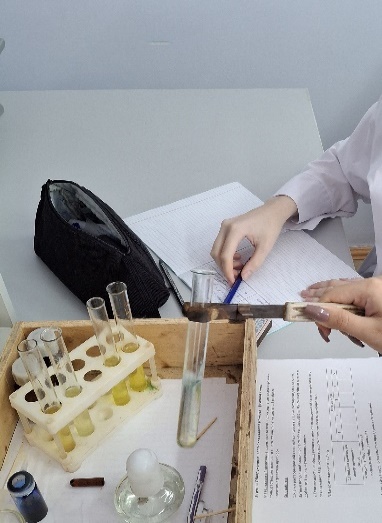 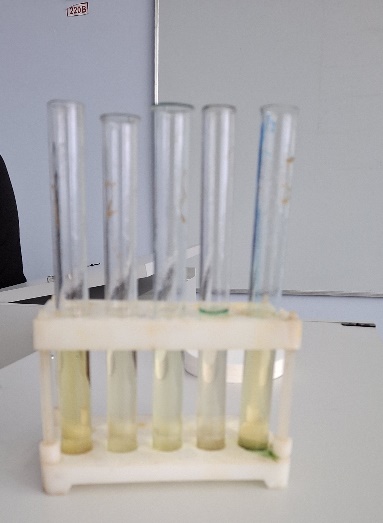 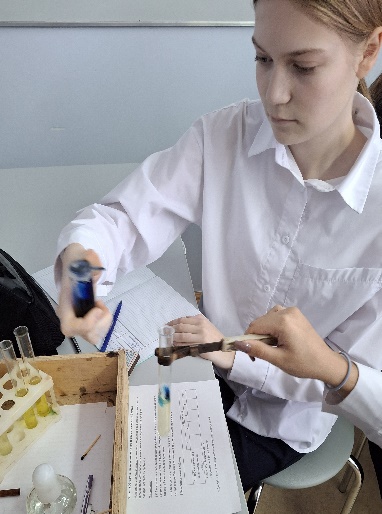 Опыт №4 Определение натуральности меда под микроскопом
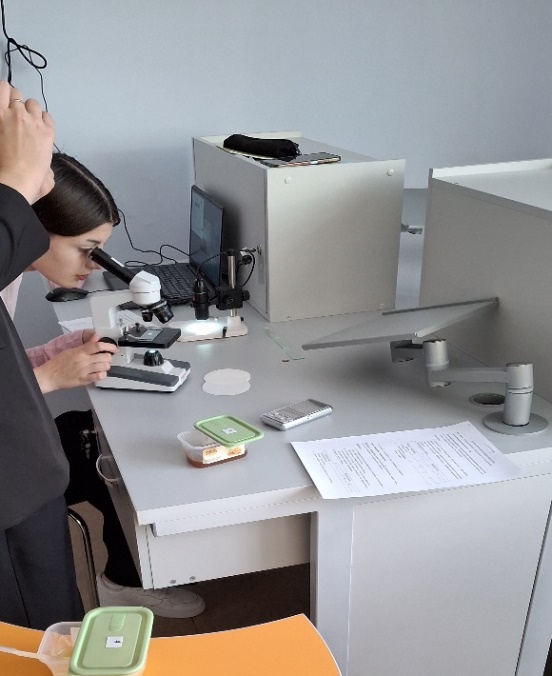 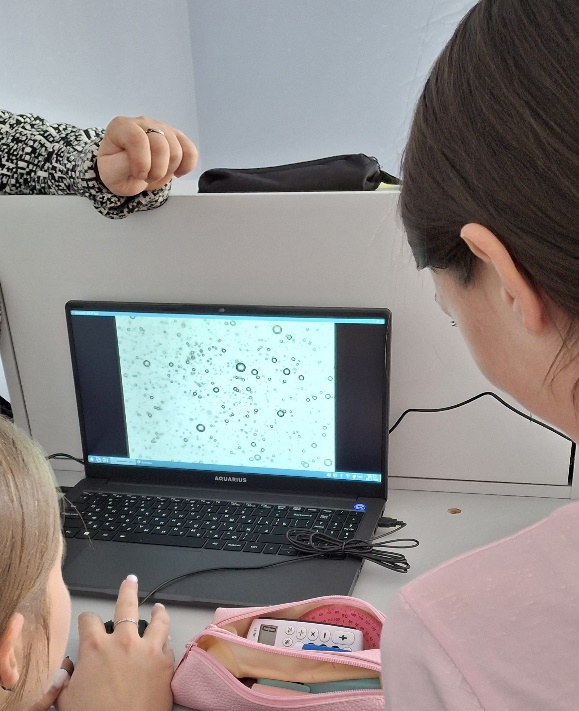 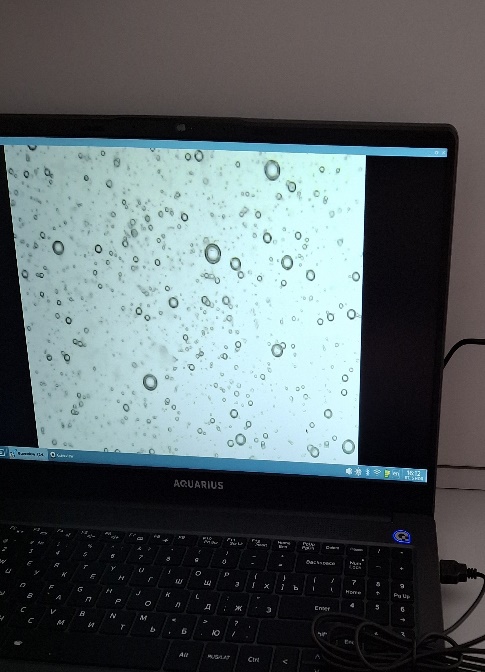 Опыт №5 Определение чистоты меда
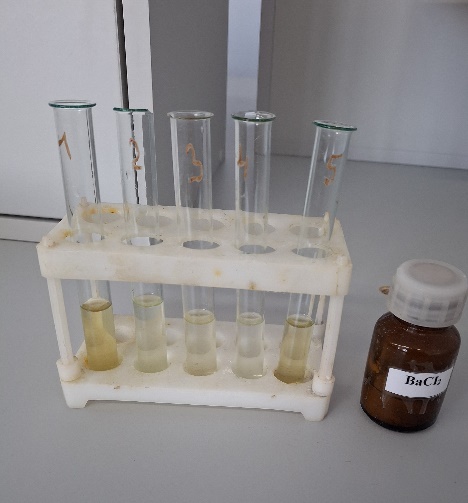 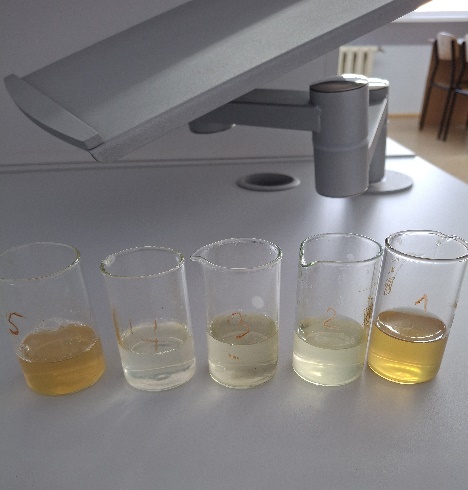 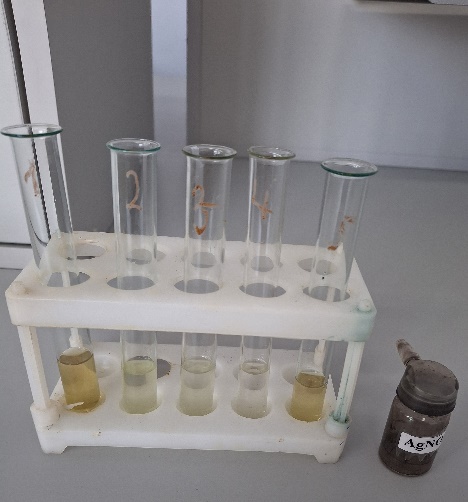 Опыт №6 Определение кислотности меда
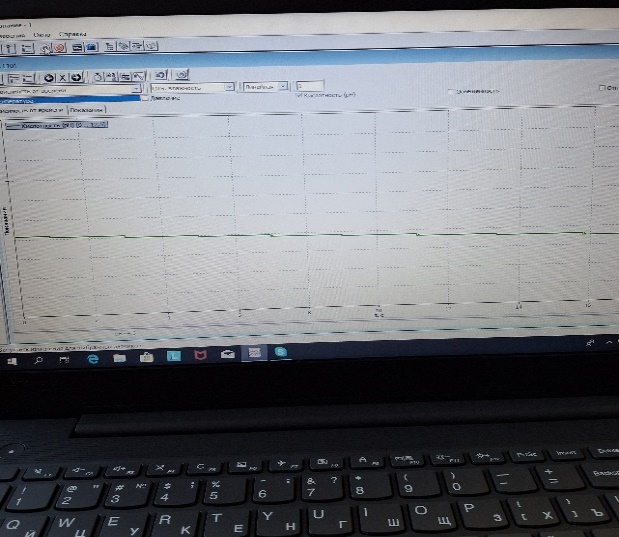 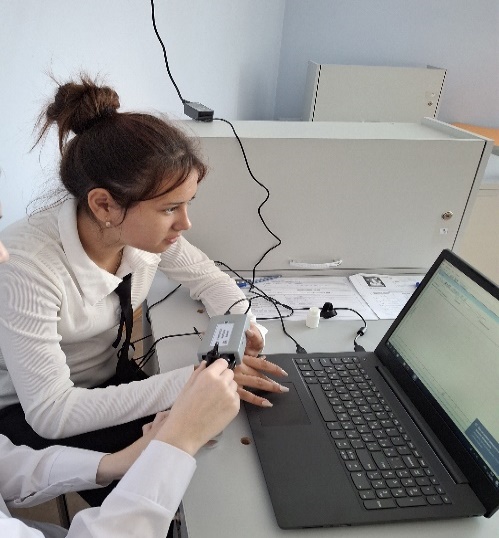 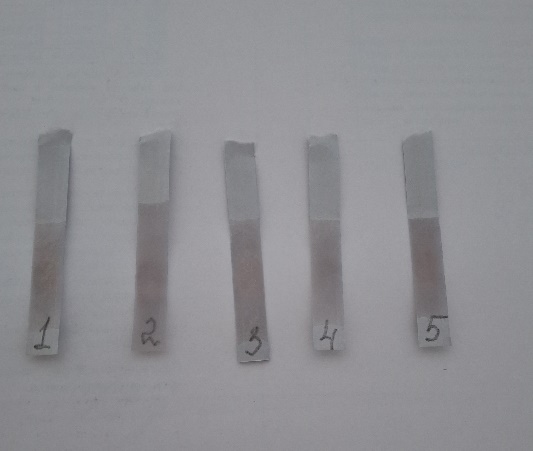 Опыт №7 Обнаружение мела и крахмала в меде
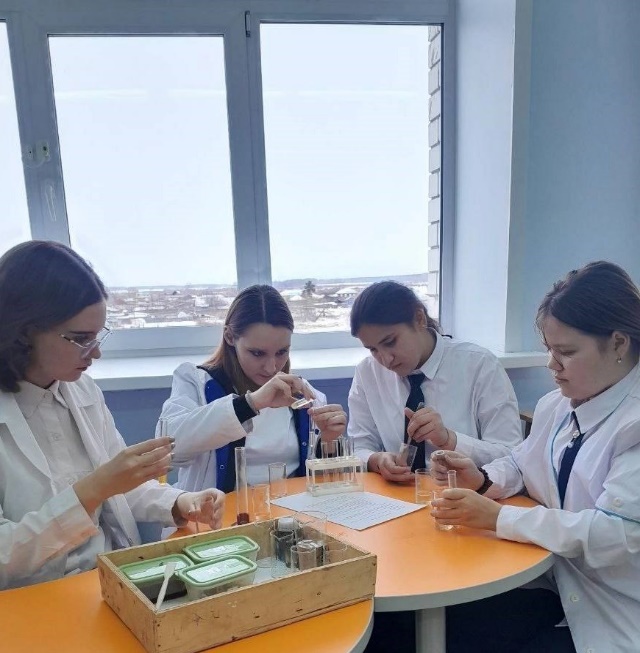 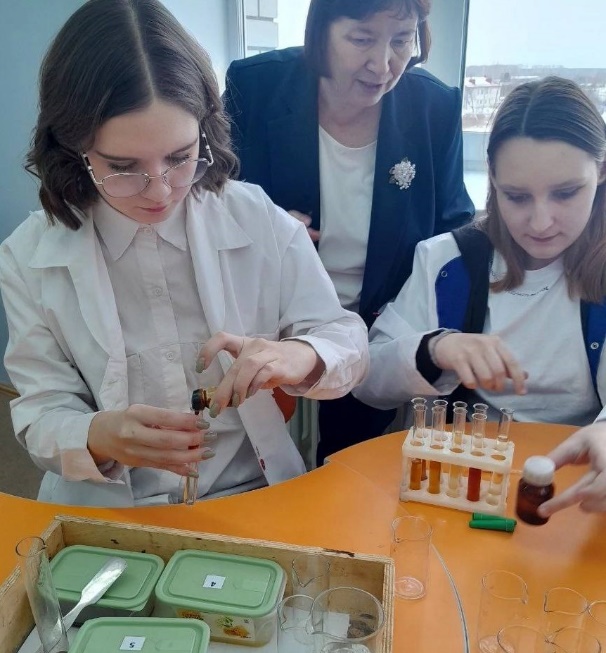 Заключение 1.Методы физико-химического анализа показали, что:- органические красители, мел и крахмал в образцах отсутствуют- лишней воды в образцах нет- содержание инвертированных сахаров в исследуемых образцах соответствует норме- на наличие сахара при рассмотрении под микроскопом указал образец №1 «мед цветочный 20-летний», но химический анализ не показал посторонних сахаров ни в одном из образцов- рН всех образцов соответствует нормам.2. По результатам исследования, образцы под №2,3,4,5 соответствуют всем нормам качественного меда. Образец №1 показал наличие сахарного сиропа.
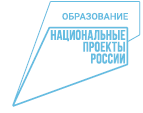 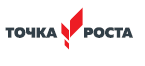 Спасибо за внимание!